Year 5Welcome Session
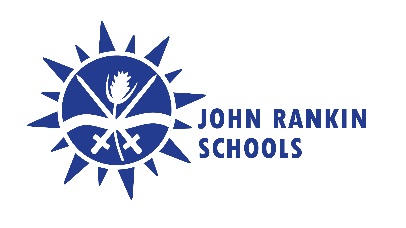 Who’s Who!
Ms Cooper – Executive Headteacher
Miss Stephenson and Miss Amin – Deputy Headteachers 
Miss Demeza – SENDCo
Mrs Tohux – Upper Junior Phase Leader
Mrs McGall – Lower Junior Phase Leader
Miss Walley – Fs2 and KS1 Phase Leader
Who’s Who?
Year 5 teachers:
 Ms Watts (Cherry) 
Miss Mosher (Apple) 
Mrs Wright (Lime)
Inclusion and Pastoral Team
Miss Demeza – SENDCo and Inclusion Lead
Mrs Kirk – Family, Pastoral and Mental Health Lead
Miss Challis – SENDCo assistant and Speech and Language Specialist
Mrs Hawkins – Senior Mental Health Lead
Mrs Jezzard - ELSA
Miss Jutte - ELSA
Mrs Brown – ELSA

If you need any support, please contact Miss Demeza or Mrs Kirk. This can be done via the office.
Our Office
We have one office site for our Federation, based at JRI. 
Please contact the office with queries. Emails can be sent to the office to be forwarded to class teachers.
There are members of classroom staff on the Year 5 doors in the morning and in the playground at the end of the day if you have a question or message. 
All children who are ill during the day and need to be sent home should be picked up from the infant site office. 
There is only one phone number for both schools and one email address should you need to contact us. 01635 42376
office@jrs.w-berks.sch.uk
If you are on Facebook, add our John Rankin page for updates.
General Organisation
We ask that children wear their PE kit to school on two days each week: 
Tuesday and Fridays are Year 5 PE kits days
If children are doing a Procision sports club after school they should come to school in school uniform and bring their kit to change into at the end of the school day.

Water bottles – please come to school with these filled and named. Water bottles should also be named and in school daily (not inside their book bag).  The bottles will be refilled at school if needed. Water bottles must be spill proof and actual water bottles. They must only contain water please. 

Lunches – please order these in advance electronically.

We ask that children in Year 5 bring in a pencil case containing basic equipment: black pen, pencil, ruler, glue, colouring pencils.
	
Concentration aid – If your child requires a concentration aid, please communicate this with the inclusion and pastoral team. Please don’t supply these from home as they could get lost or broken.
General Organisation
Drop off and pick up
Gates open at 8:30 am
Year 5 doors open at 8:35 am – 8:50am
Please exit the playground via the one-way system
Children arriving after 8:50 am should enter school via the infant office
Any children arriving at 9am or after will be marked as late

Home time is at 3:15
Gates will be open from 3:10. Children will be dismissed from the junior playground
Walking to School
Please walk or cycle to school where at all possible. 
Parking further out and walking in also helps.
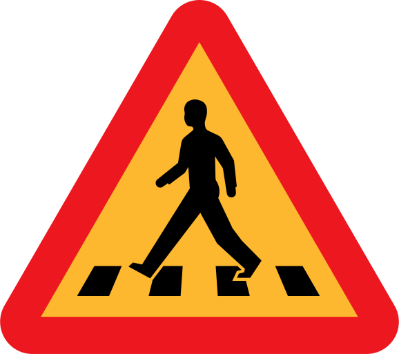 Purple Learners
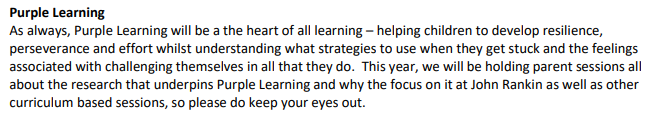 JRS Curriculum
Our curriculum is being developed this year to ensure the children across the school receive exciting and engaging learning. National curriculum requirements will be fully covered but we working on a JRS curriculum which does what our vision says: Ignite passion, empower learners and transform futures. 
You will find details of what your children are learning each half term via medium term plans on the school website.
Big Ideas!
Brave New World
The ideas we will be exploring in Year 5 this half term are:
Imagine if… we travelled to another world. We will explore the Earth and space, and create artwork inspired by Peter Thorpe.
Imagine if… there was no gravity. We will be learning about the forces of gravity, 
friction and air resistance. 
In DT, we will design and 
make rockets. We will be 
writing adventure stories.
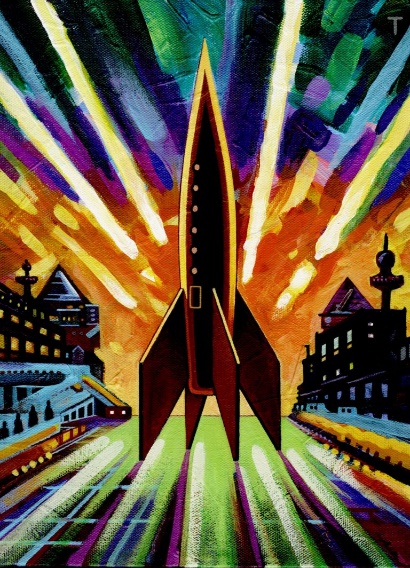 READING
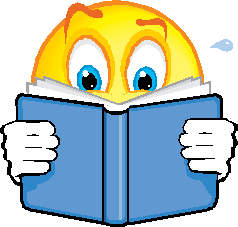 Please can we request that all children are encouraged to read at home for at least 10 minutes daily.
Please can we ask that when reading at home with your child you:
talk to your child about reading, their preferences and interests;
discuss ideas and opinions about books they are reading, ask them to summarise stories, predict, explain characters, etc;
record what they have read in their Reading Record on a daily basis.
Please ensure your child has their reading diary at school every day. Books are changed at class teachers’ discretion.
Homework
Homework will be set on Google Classroom on a Friday.
Homework will be focused only on reading this year. There will be other optional learning available for all pupils, but the key focus will be on specific texts that are sent home weekly – for some pupils, this will only be to explore the vocabulary, with specific teaching in school that will be related to the learning in class. We want our children to experience a broad range of rich and diverse texts and this will be one way to encourage this love of words and reading.
Our focus on reading…
Research shows the effects of reading on later literacy skills, facilitating social interaction between adults and children, and encouraging children to engage with the world around them. It also states how reading can be a ‘stable source of information’ throughout a child’s life. This stability allows them to access text in a constant fashion and can be especially beneficial for children growing up in challenging circumstances.
Rules Review
Last year, we spent time considering our values, rules and expectations.
Following input from staff and children, we now have three new rules for the whole school:
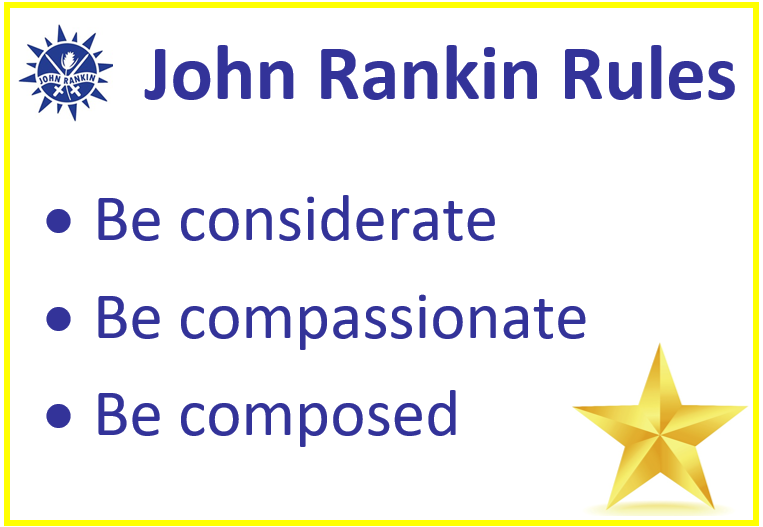 PTFA
*We have a wonderful, active PTFA who have raised a considerable amount of money for our school- most notably funding our Make it Bake it room, FS1 outdoor learning area and soon to come, an amazing KS2 adventure climbing area.
*They are always looking for willing volunteers to support them or run events.
*On Thursday 21st September at 8:00pm in Beech class there is the first AGM. Please do get involved.
johnrankinptfa@gmail.com
Thank you for attending.
We will now talk about the Ufton residential coming up in November.
Then, you will have the chance to visit your child’s classroom for a general look and chat with the teacher. Parents evenings will be coming up later this term for more specific conversations about your child’s learning. 

In the meantime, if you have any questions please don’t hesitate to contact the school office and these will be forwarded to us.
We look forward to working in partnership with you and your children this year.